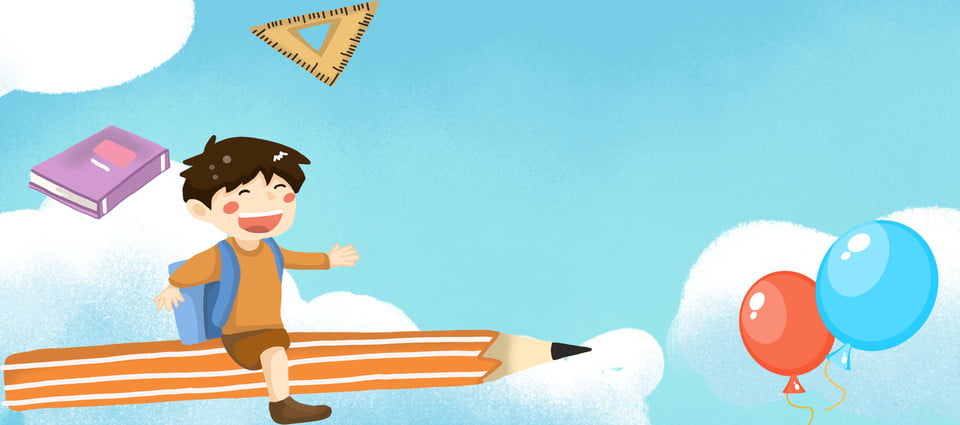 CHAØO MÖØNG CAÙC EM
ÑEÁN VÔÙI TIEÁT HOÏC
HOÂM NAY!
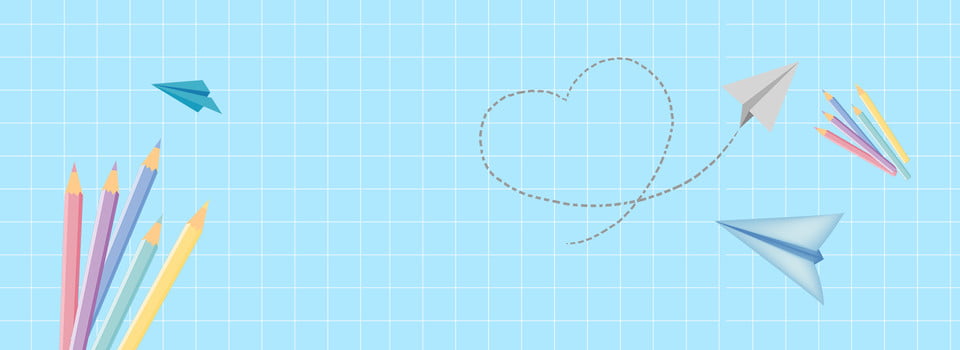 TRƯỜNG TH PHÚ HÒA ĐÔNG
HỌC VẦN
Lớp 1 – Tuần 12 – Thứ tư
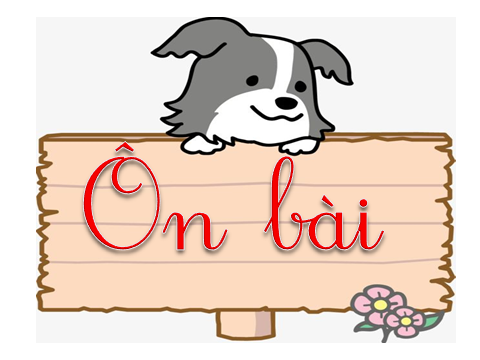 Tam theå lim dim
Mô tìm caù raùn
Gioøn ngon gioøn ngon.
Coù chuù cuùn con
Ñaët chaân leân meùp
Goõ nhòp goõ nhòp
Tam theå cheùp cheùp:
- Huït maát caù ngon!
Tam theå mô
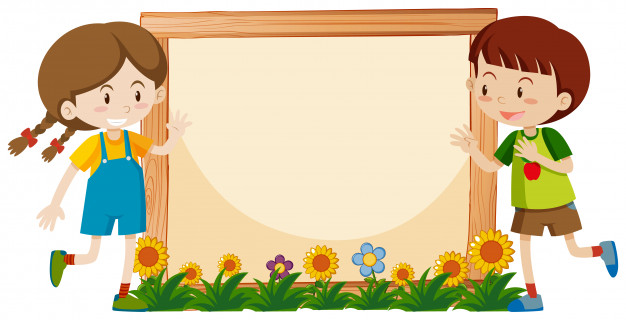 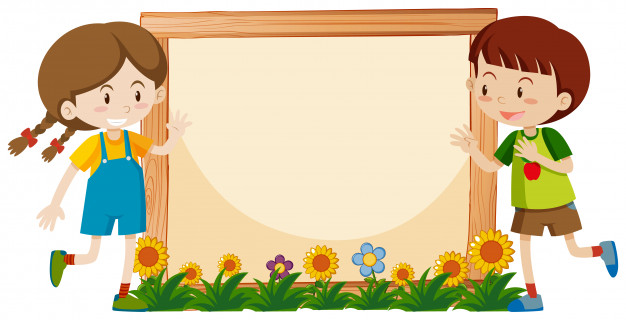 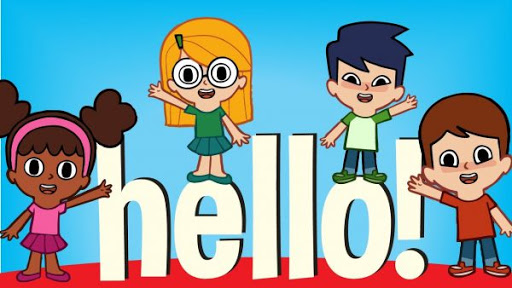 Baøi 58:
om  op
(Tieát 1)
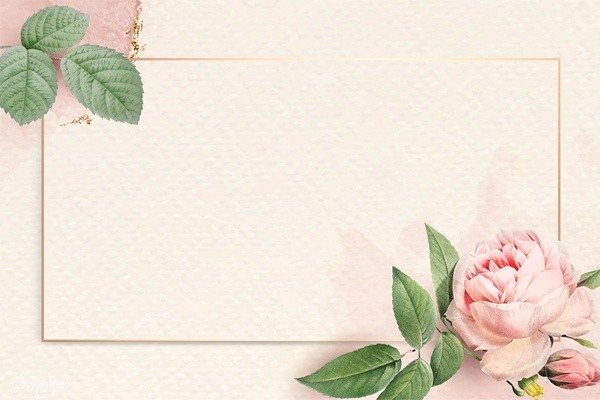 Khaùm phaù
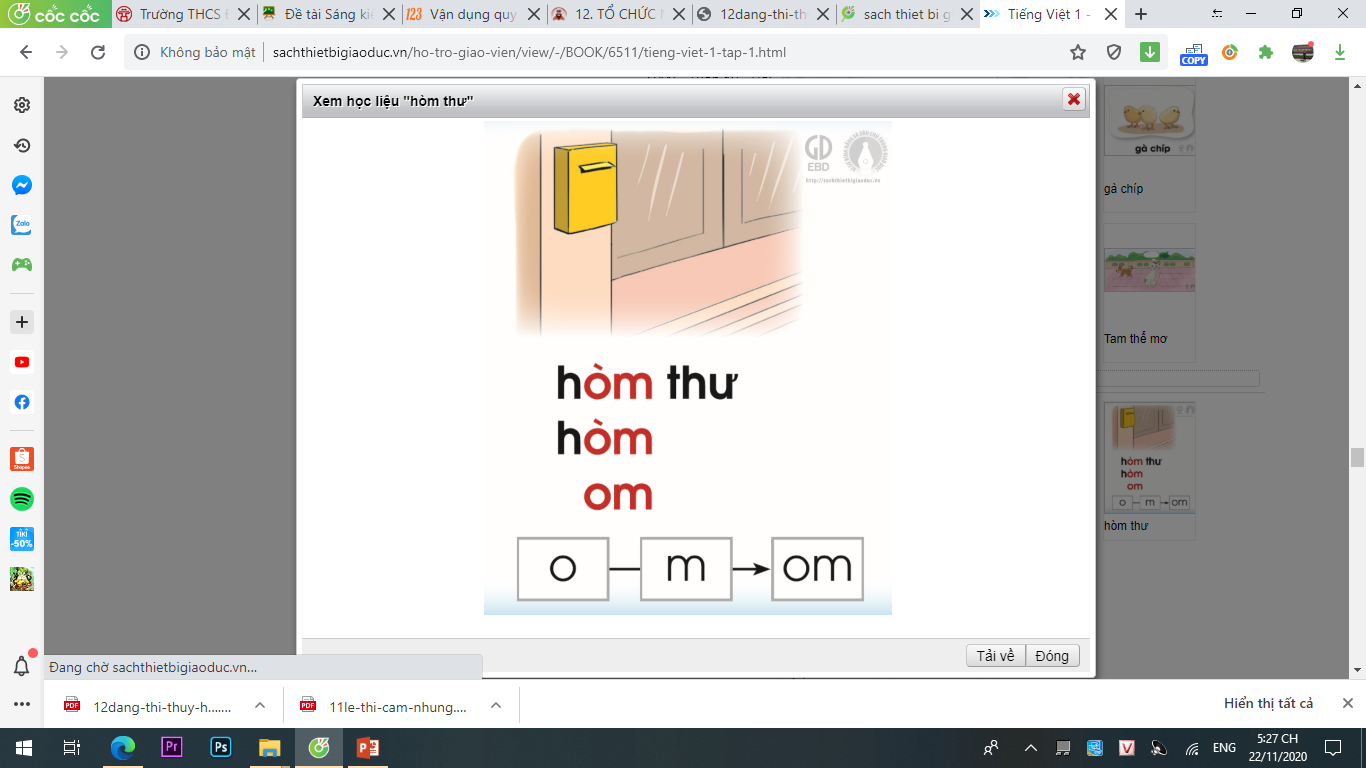 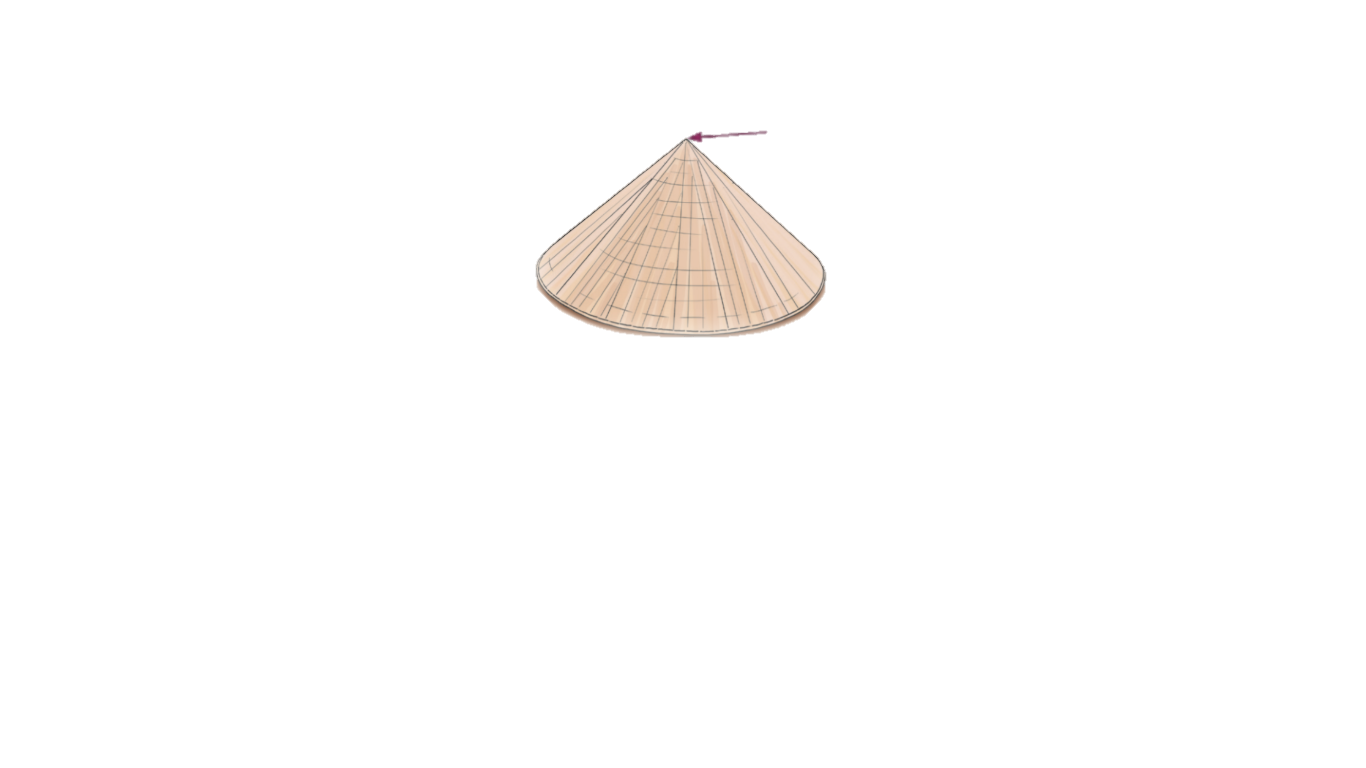 hoøm thö
choùp noùn
choùp
hoøm
p
op
o
o
m
om
p
op
o
o
m
om
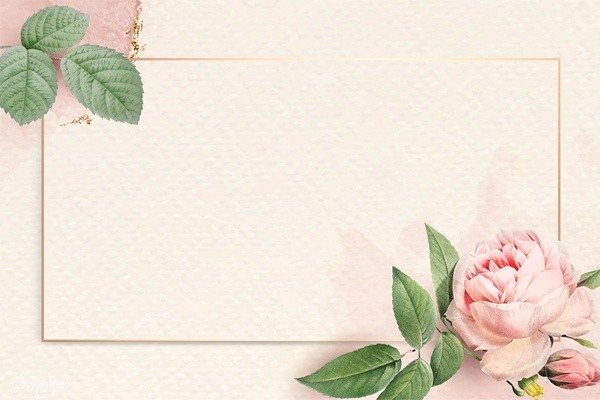 Ñoïc töø 
öùng duïng
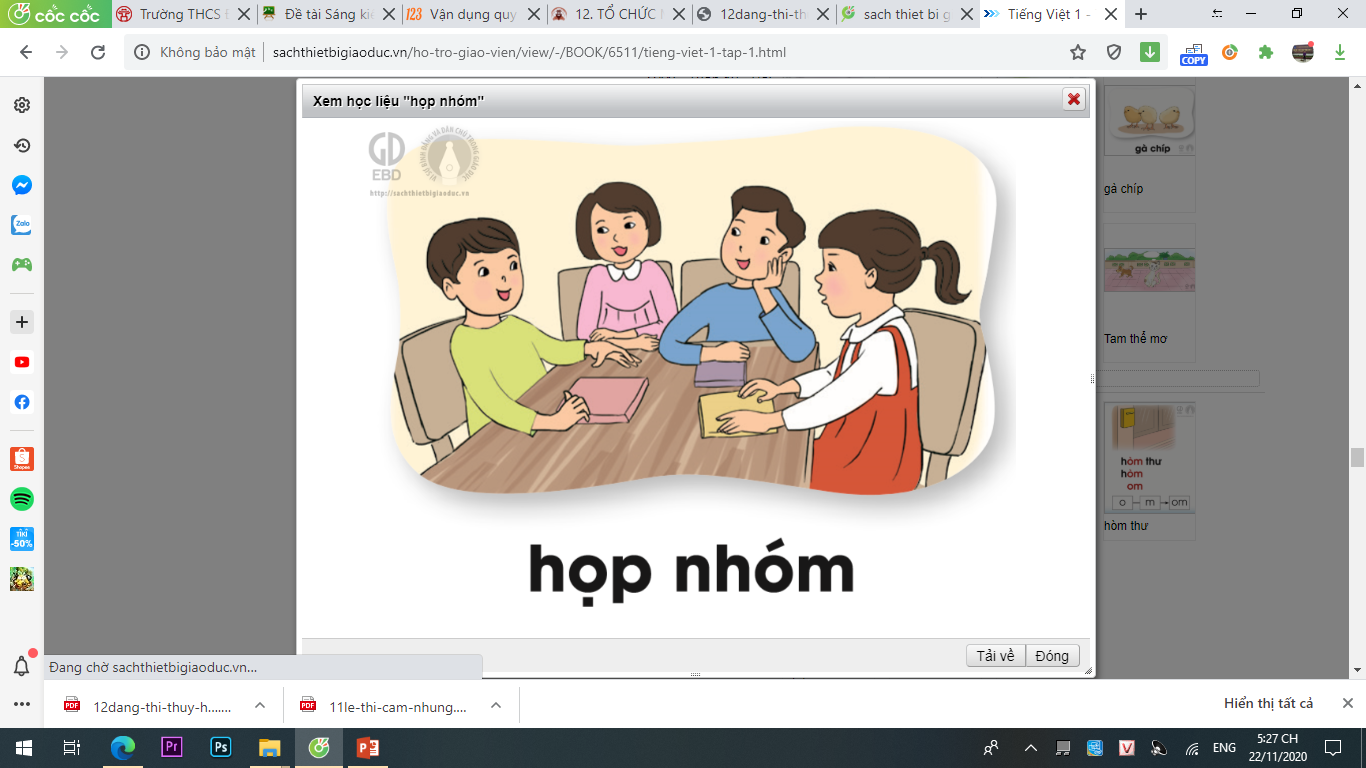 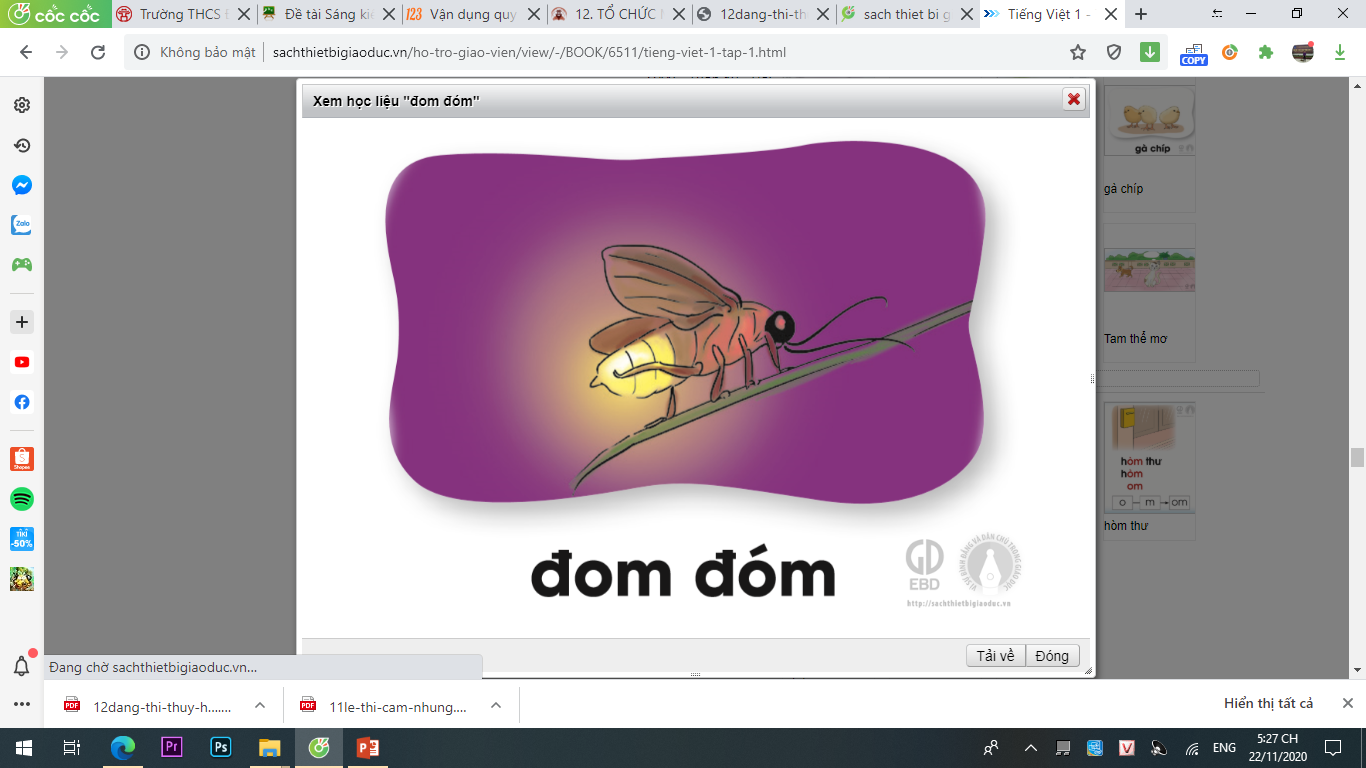 ñom ñoùm
ñom ñoùm
hoïp nhoùm
hoïp nhoùm
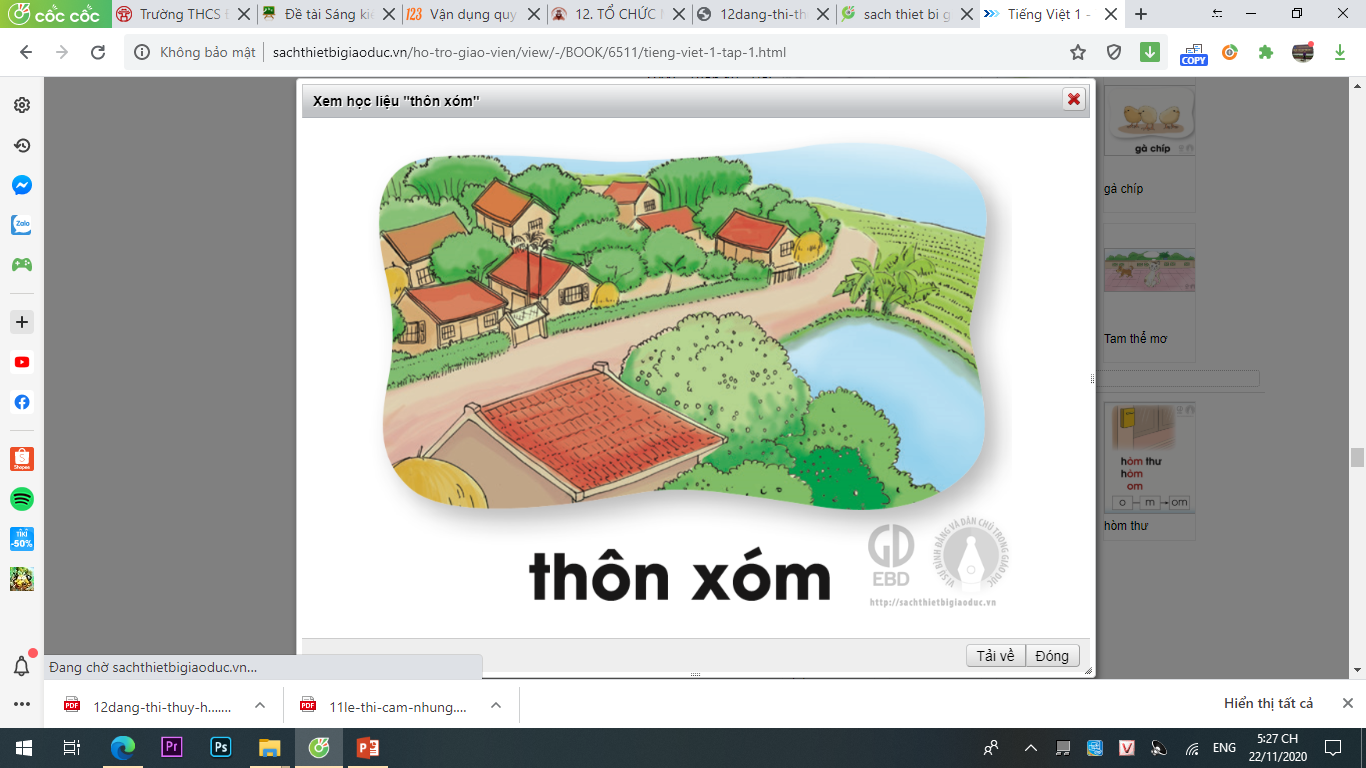 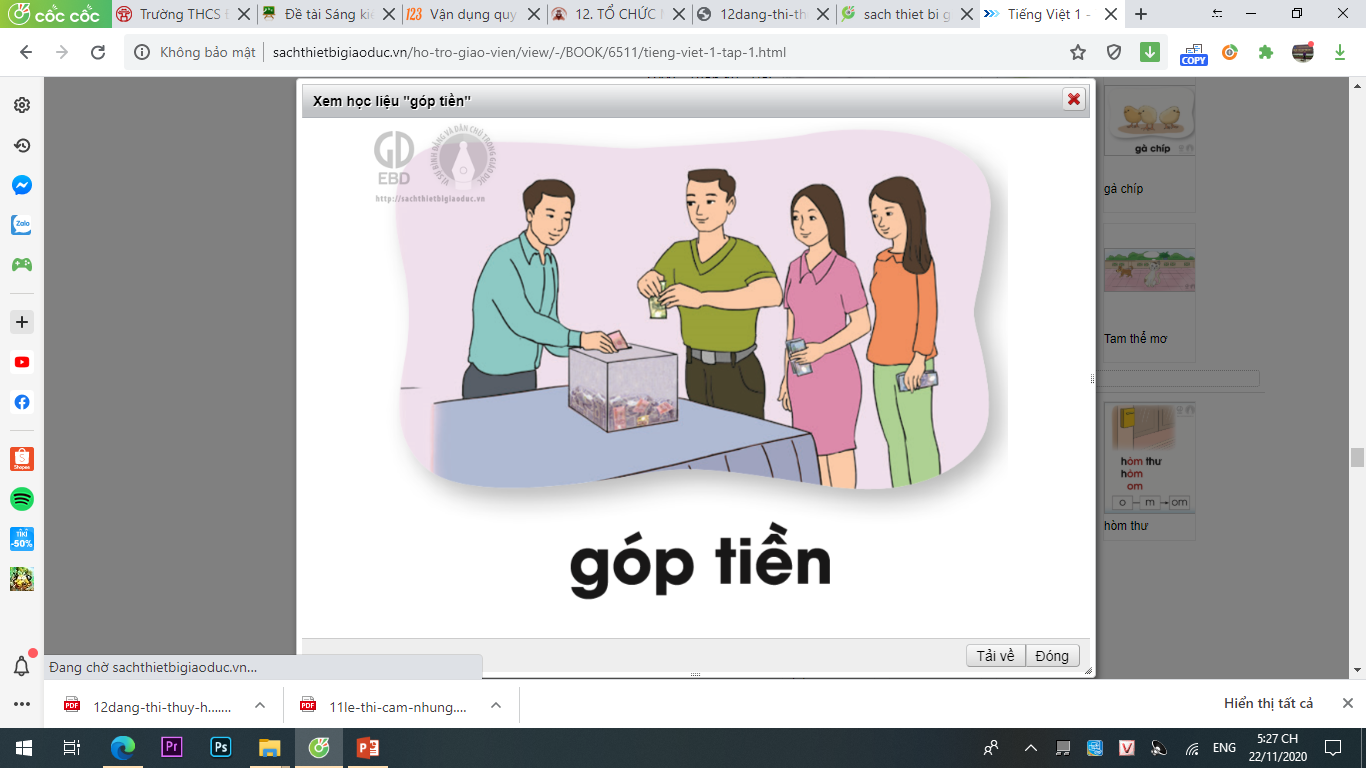 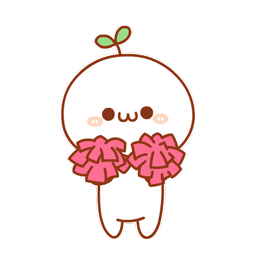 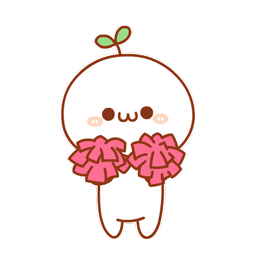 thoân xoùm
thoân xoùm
goùp tieàn
goùp tieàn
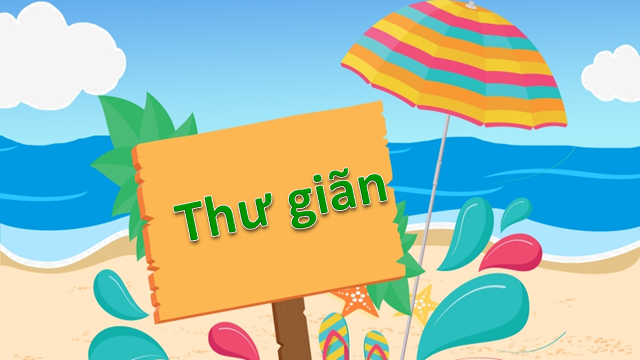 Taïo tieáng
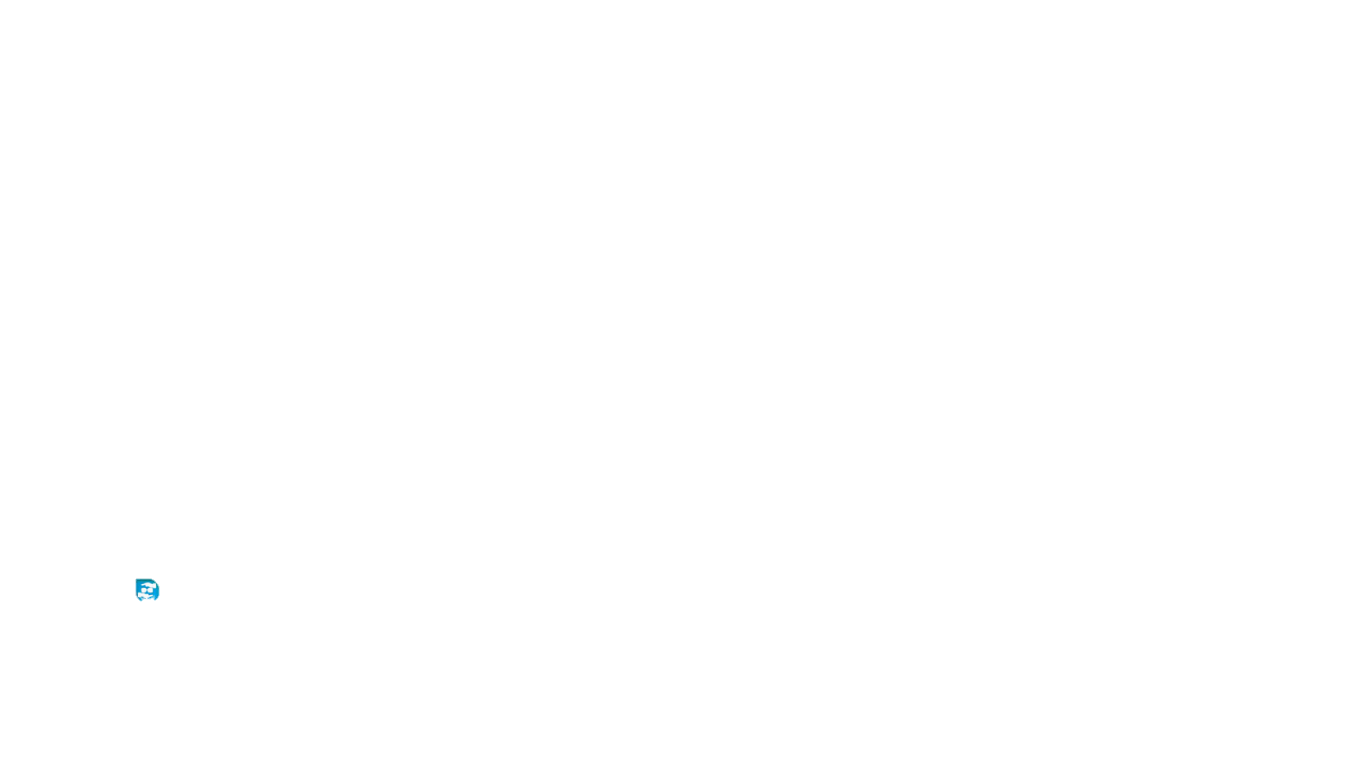 om
khom
om
kh
gom
om
g
op
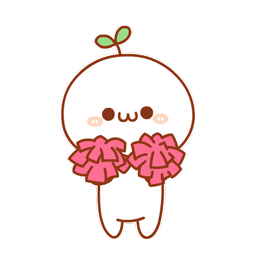 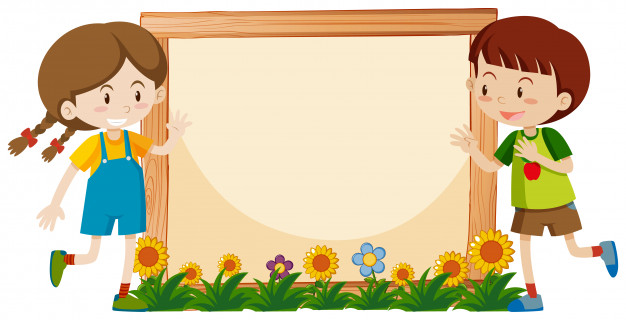 Baøi 58:
om  op
(Tieát 2)
op
om
hoøm thö
choùp noùn
ñom ñoùm
hoïp nhoùm
thoân xoùm
goùp tieàn
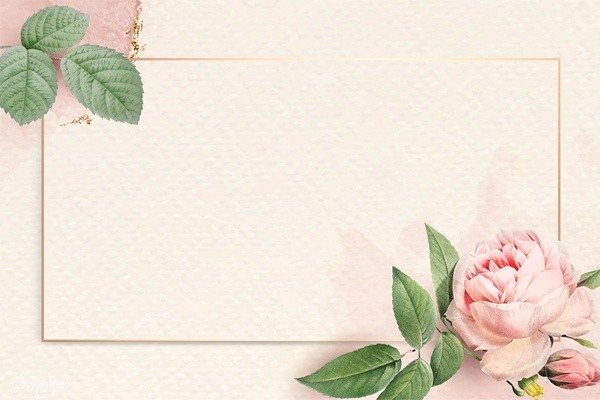 Ñoïc baøi
öùng duïng
Hoøm thö
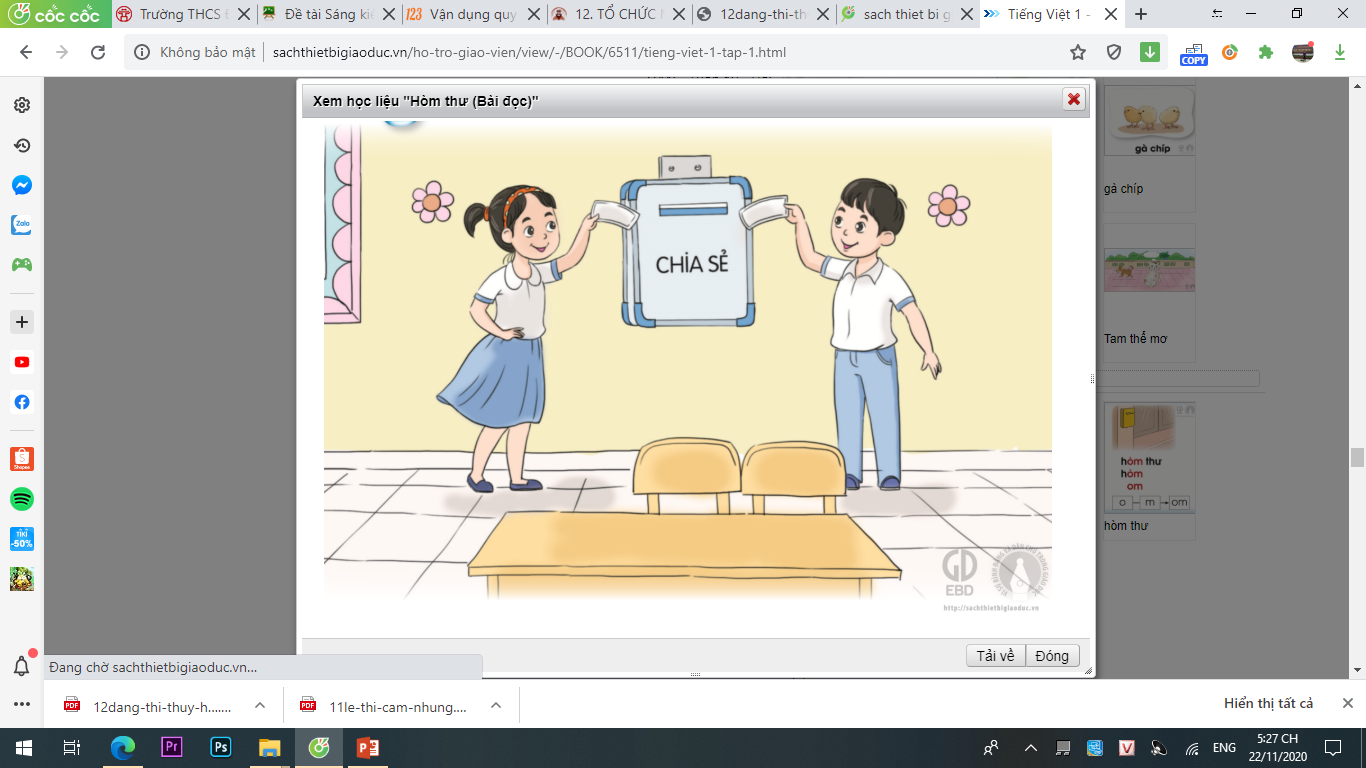 om
Nhoùm Haø coù moät soá baïn ruït reø, nhuùt nhaùt. Caùc baïn ít khi daùm ñöa ra yù kieán. Haø beøn laøm hoøm thö ñeå chia seû, goùp yù. Töø ñoù, nhoùm nhaän voâ soá thö chia seû cuûa caùc baïn.
om
op
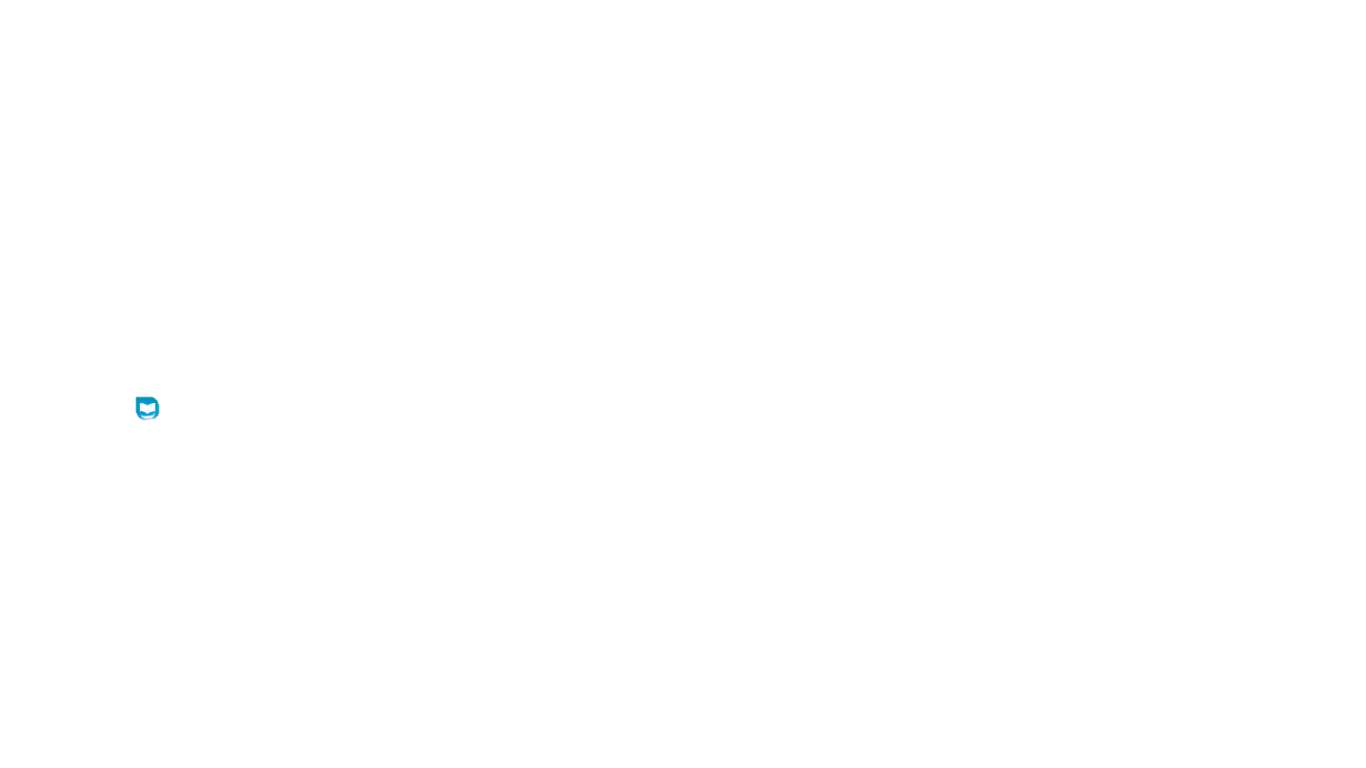 Haø ñaõ laøm gì?
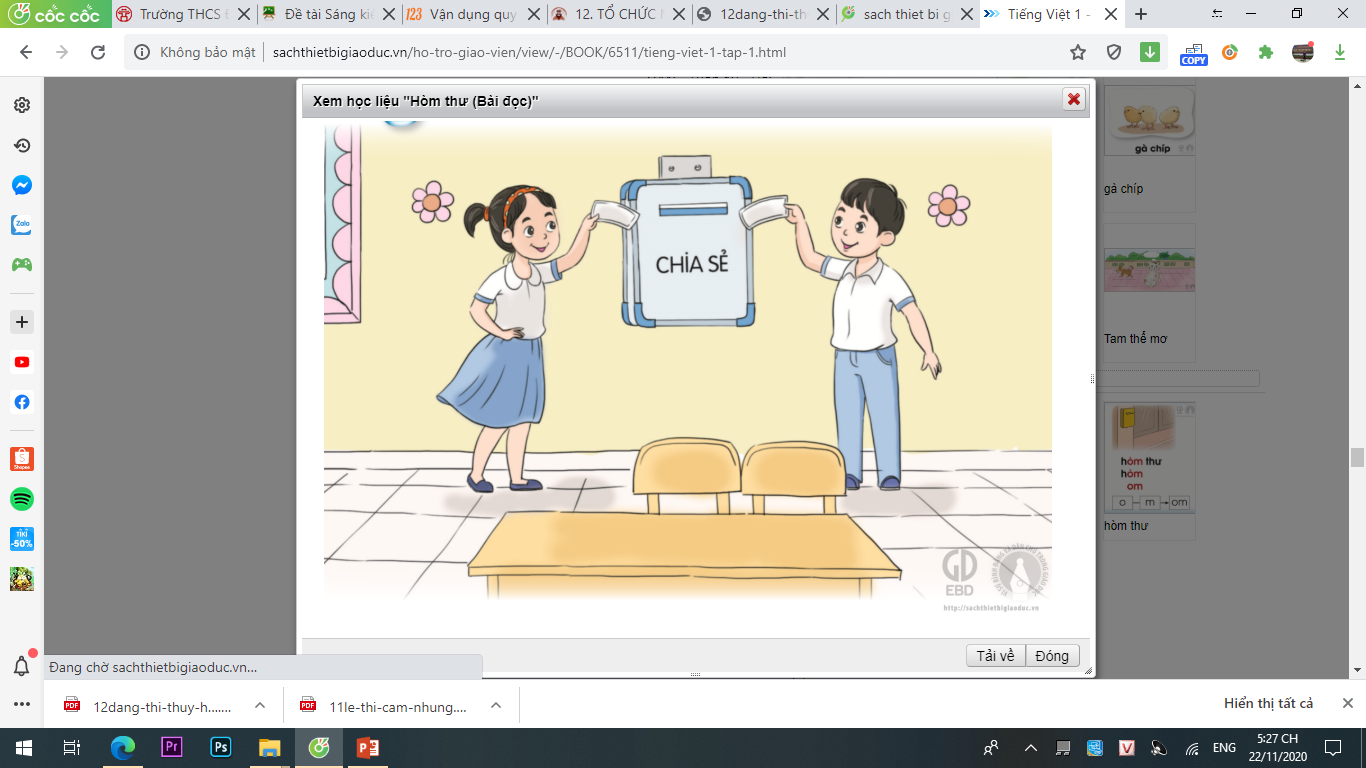 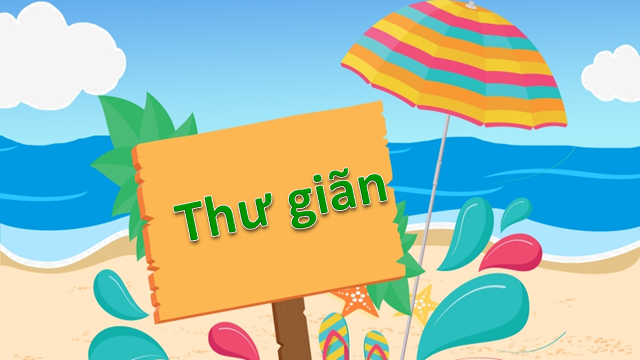 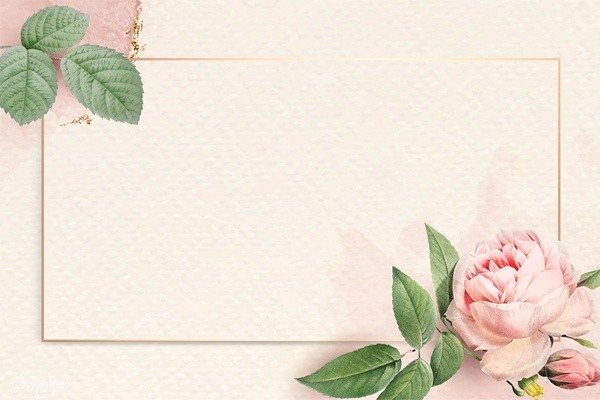 Vieát
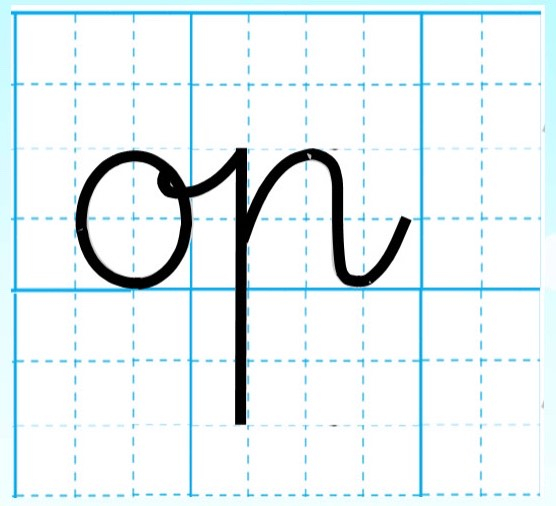 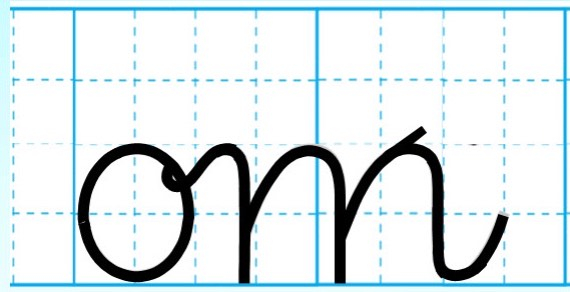 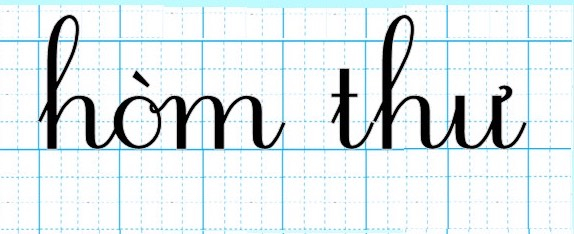 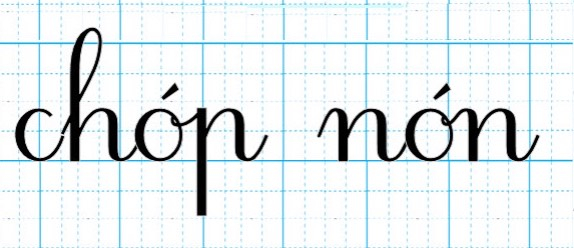 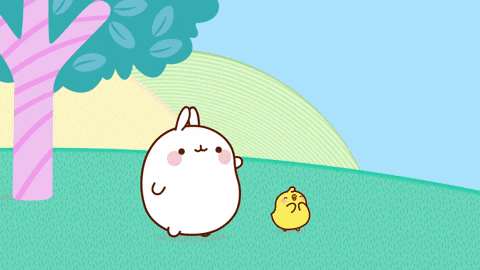 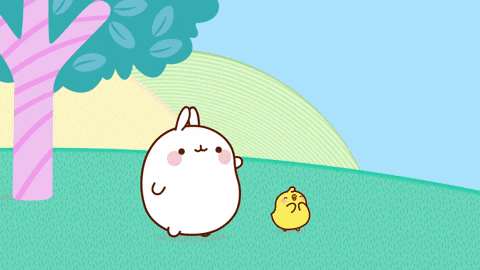 CHÚC CÁC EM HỌC GIỎI!
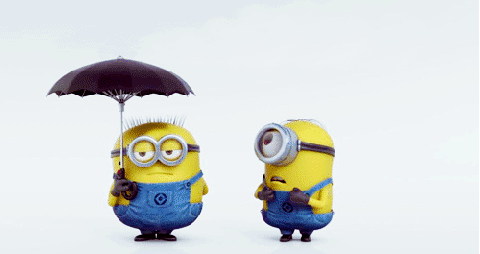